Твори  добро
.
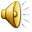 Сегодня мы с вами поговорим о важном, нужном качестве , без которого человек не может называться человеком . Это –доброта.
Слово это серьёзное,
    Главное , важное.
    То, что значит оно , 
    Очень нужно для каждого.
    В нём забота и ласка, 
    Тепло и любовь.
    В нём стремленье
    На помощь прийти вновь и вновь.
Доброта – отзывчивость, сочувствие , дружеское расположение к людям; всё положительное, хорошее, полезное.

                                                     ( Л.Н.Толстой)
Доброта – вещь удивительная. Она сближает, как ничто другое. Доброта избавляет нас от одиночества, душевных ран и непрошеных обид.

                                                         ( В.Розов)
Доброта-солнечный свет, под которым распускается цветок добродетели.
                                                            

                                                              (А.Грин)
Добрые дела украшают не только человека, но и нашу жизнь; всё, что нас окружает.
Украсим ёлку ледяными игрушками. 
Пусть любуются все!
1 апреля – День птиц.
Позовём птичек на их родину после длительной
   зимней разлуки.
Исследовательская работа-проект « Выбираем ранец»
Как тяжёлый ранец влияет на осанку ребёнка?
Сколько должен весить ранец?
Как выбрать ранец?
Выступление в детском саду « Кирпичик»  перед родителями будущих первоклассников.
Путь к доброте долгий, нелёгкий. На нём человека ожидают взлёты и падения, спуски и подъёмы, чередования зла и добра. У каждого человека, большого и маленького, свой путь к доброте.
Делать людям хорошее – 
    Хорошеть самому!
Что ты сделал хорошего?
     Чем ты людям помог?